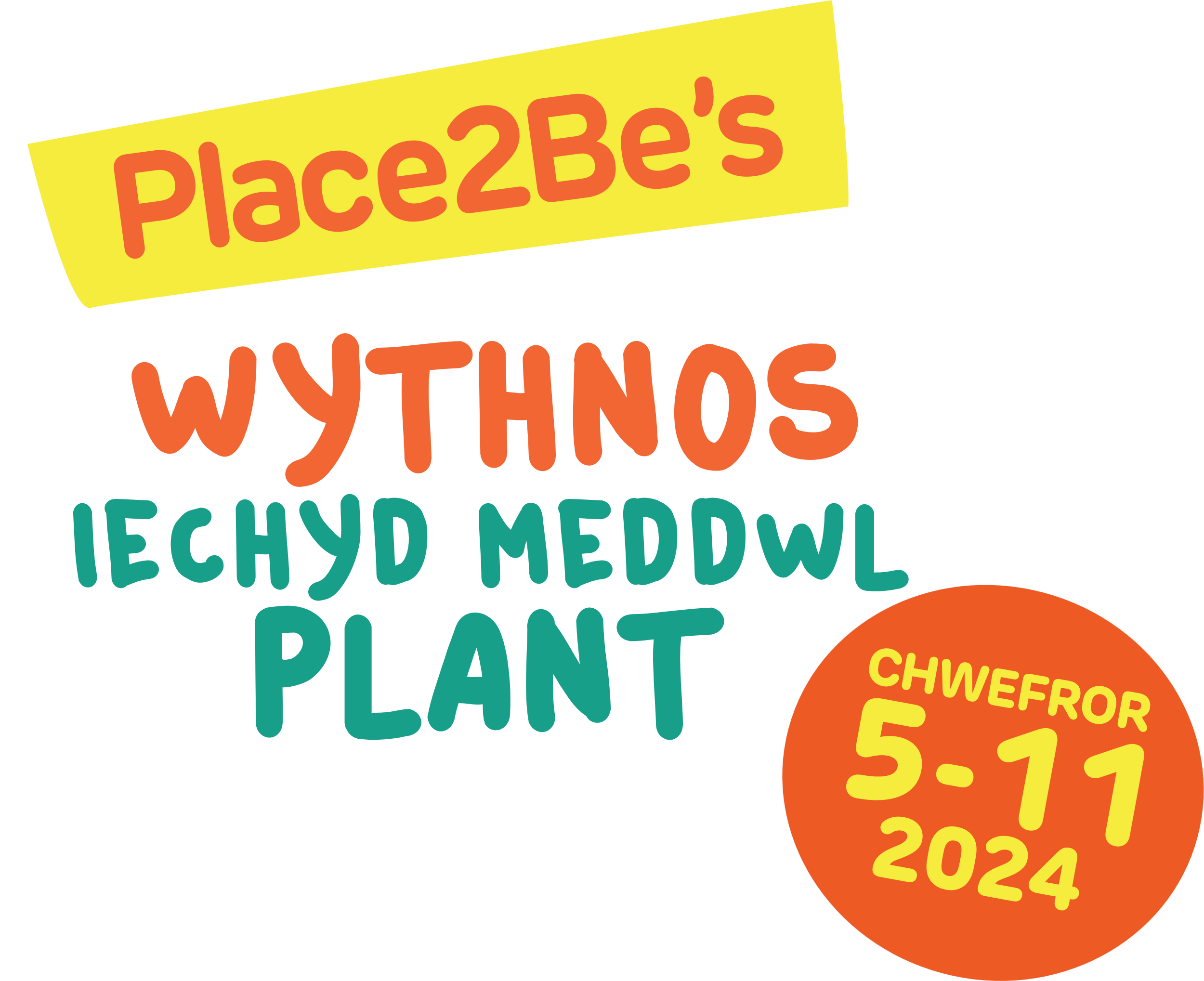 Logo CMHW, mae fy llais yn bwysig
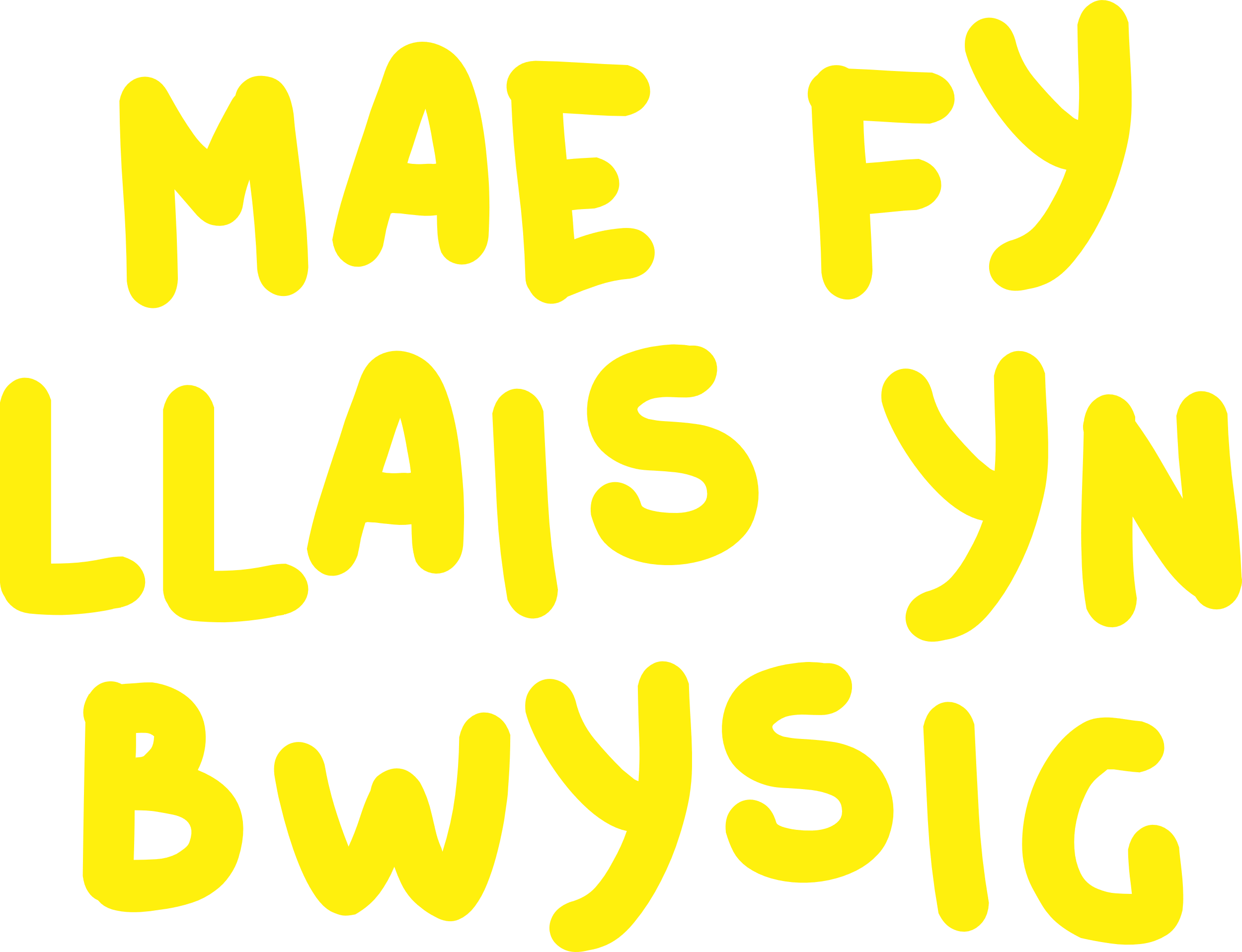 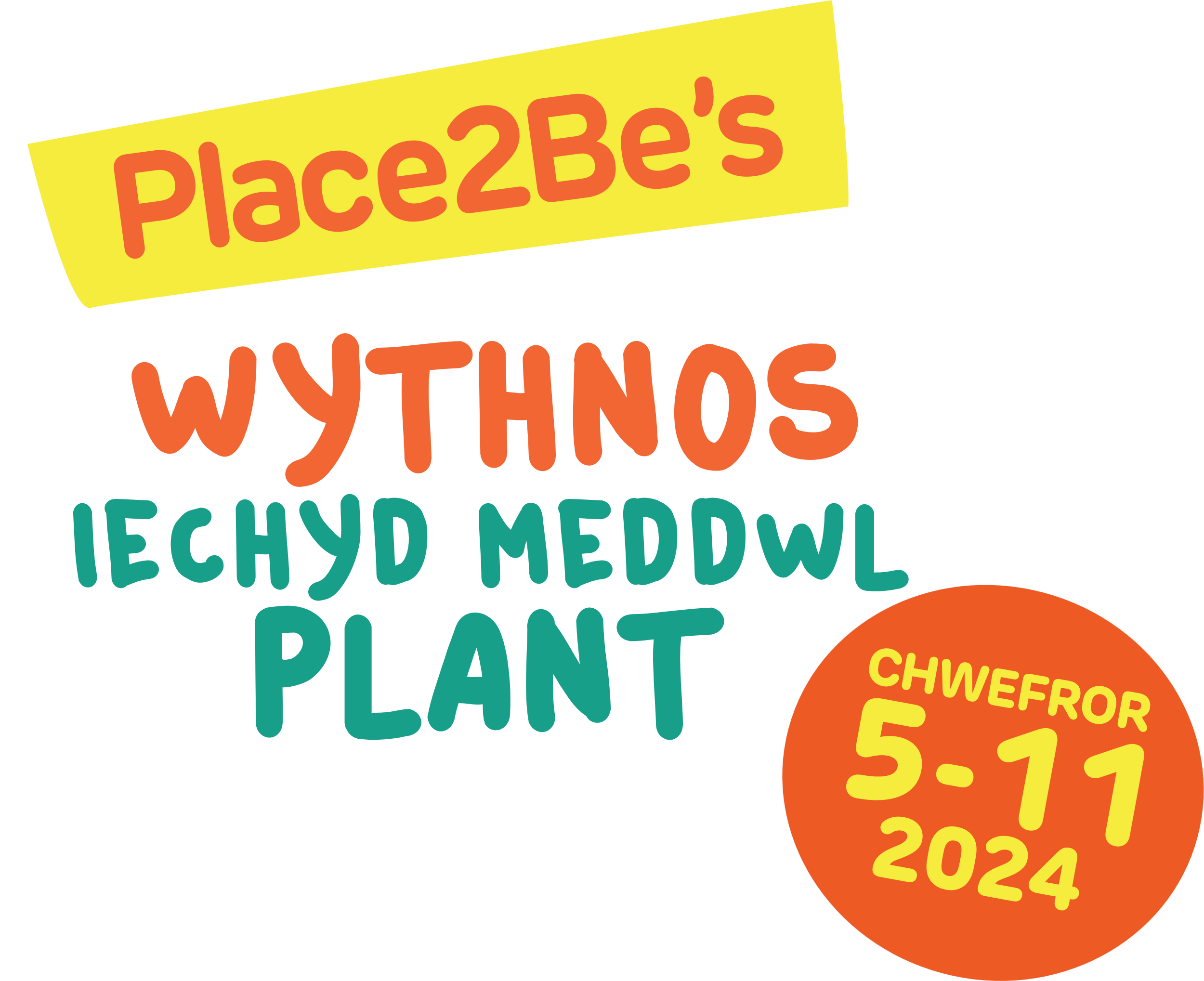 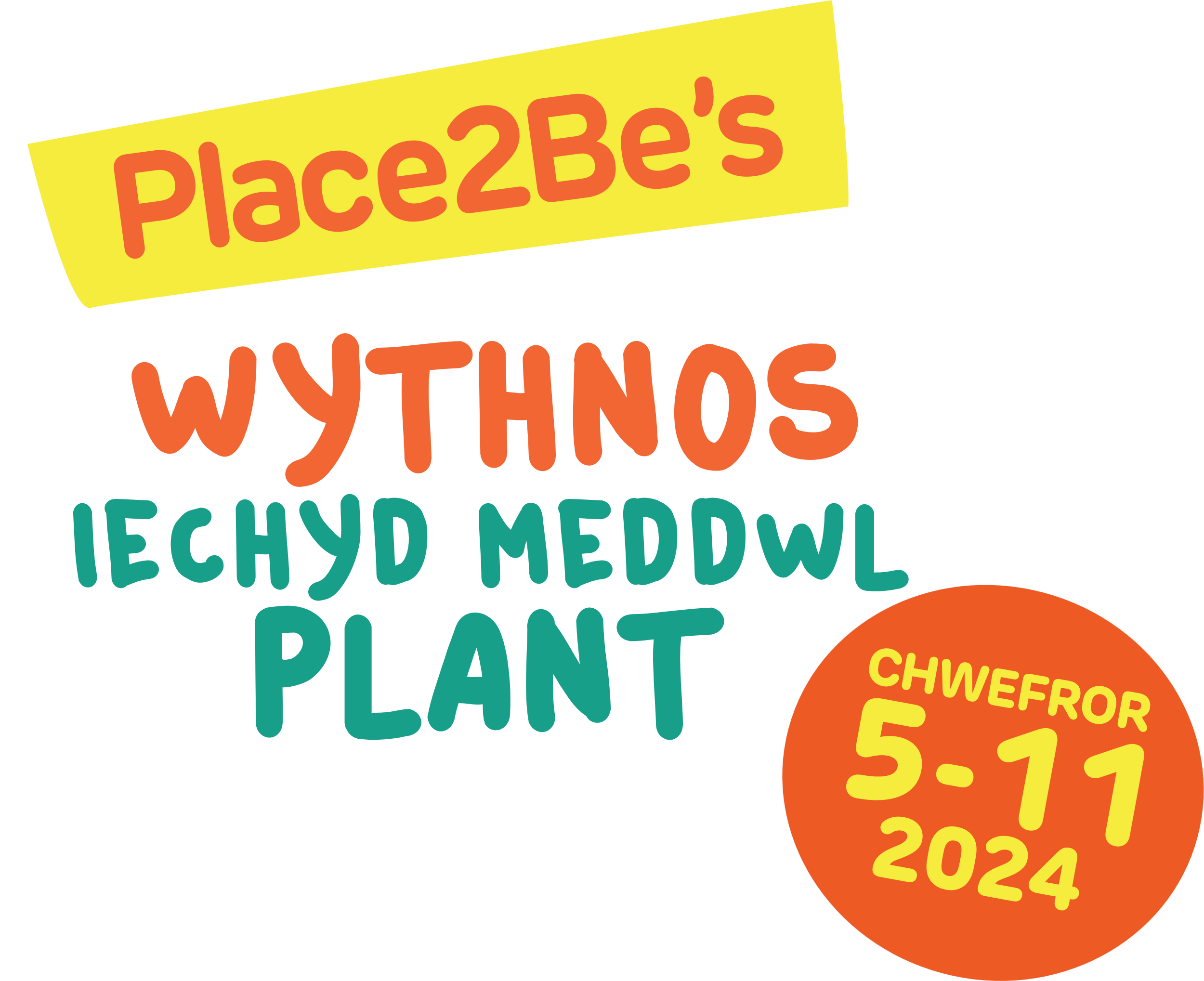 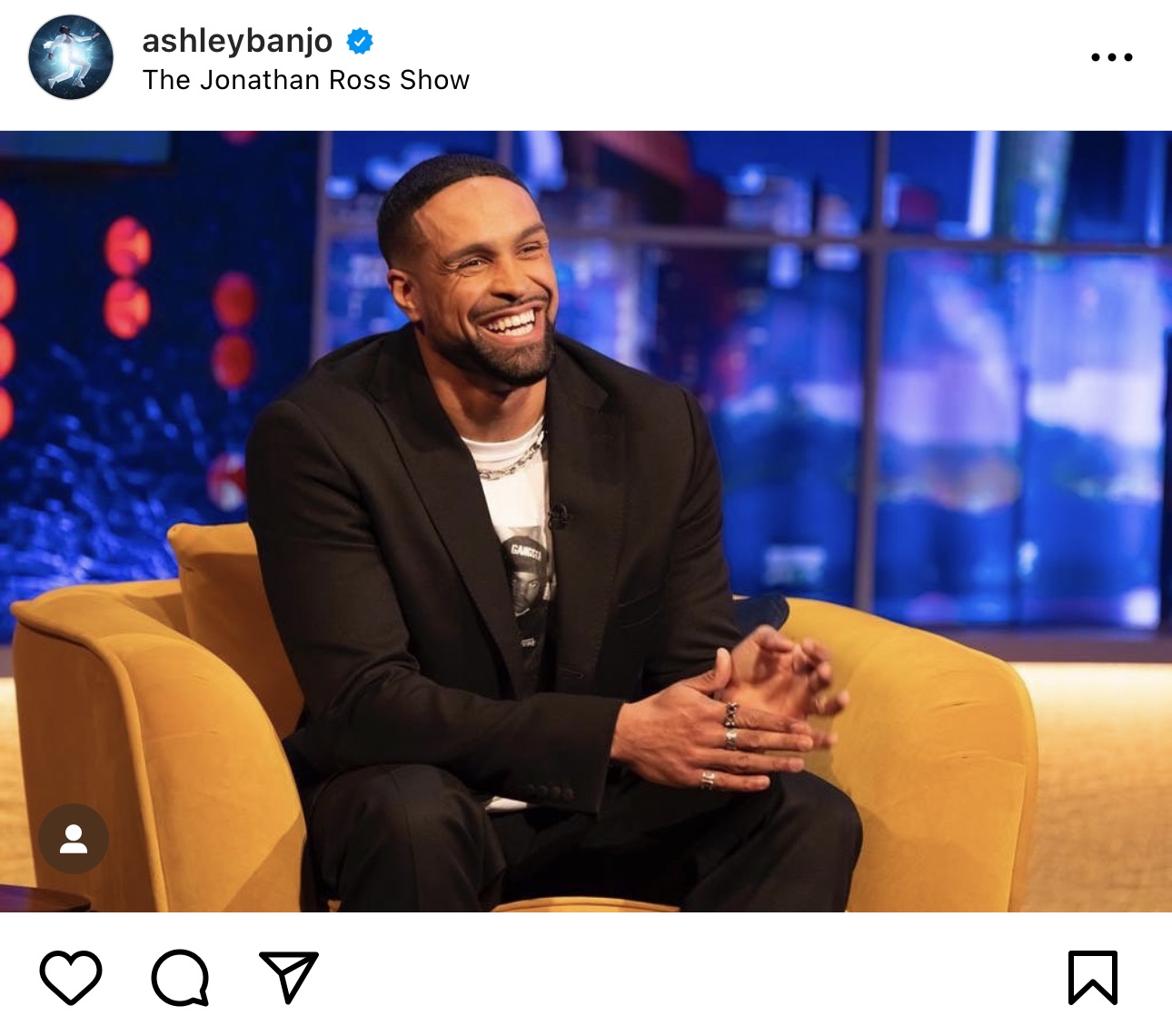 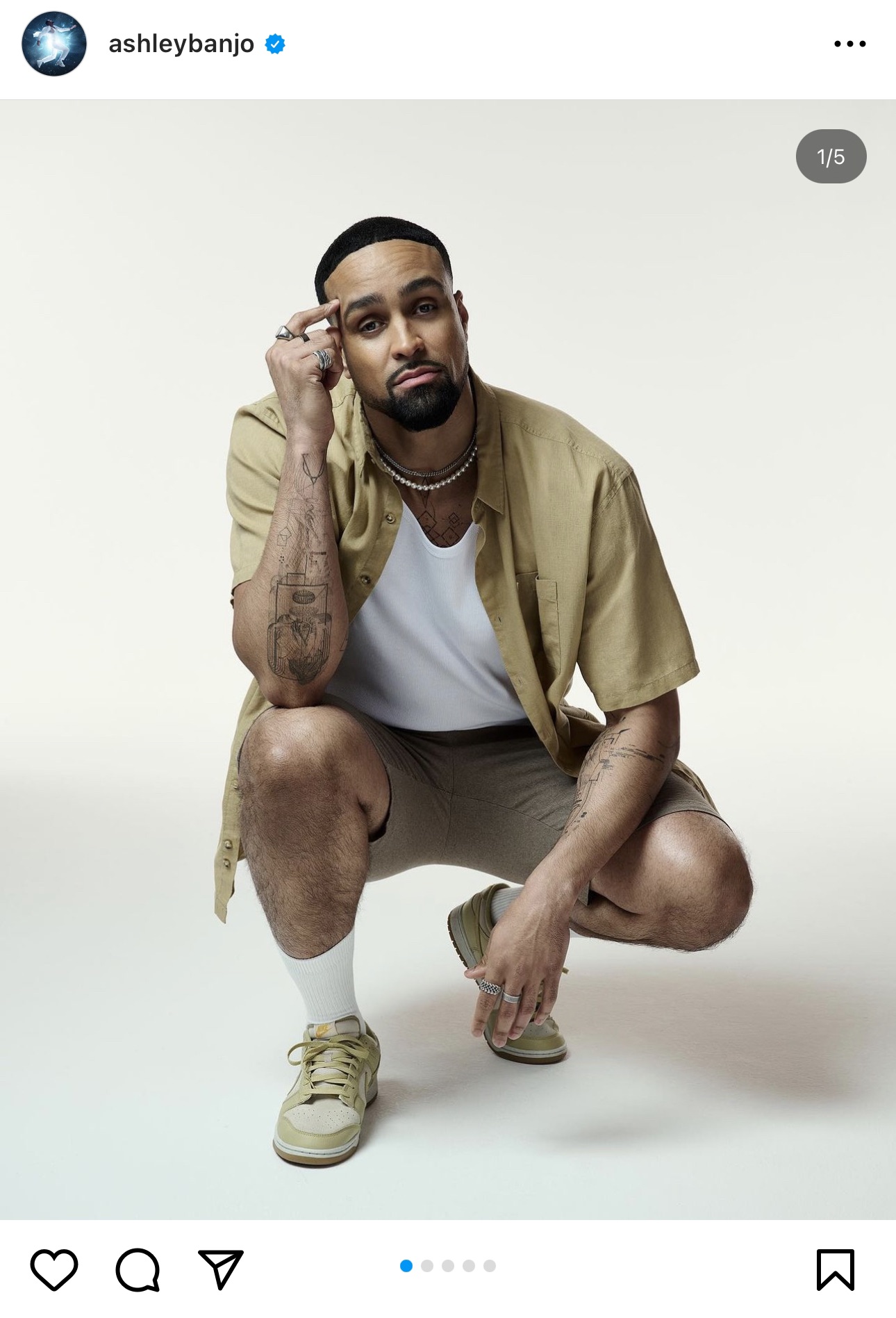 Llun o Ashley Banjo
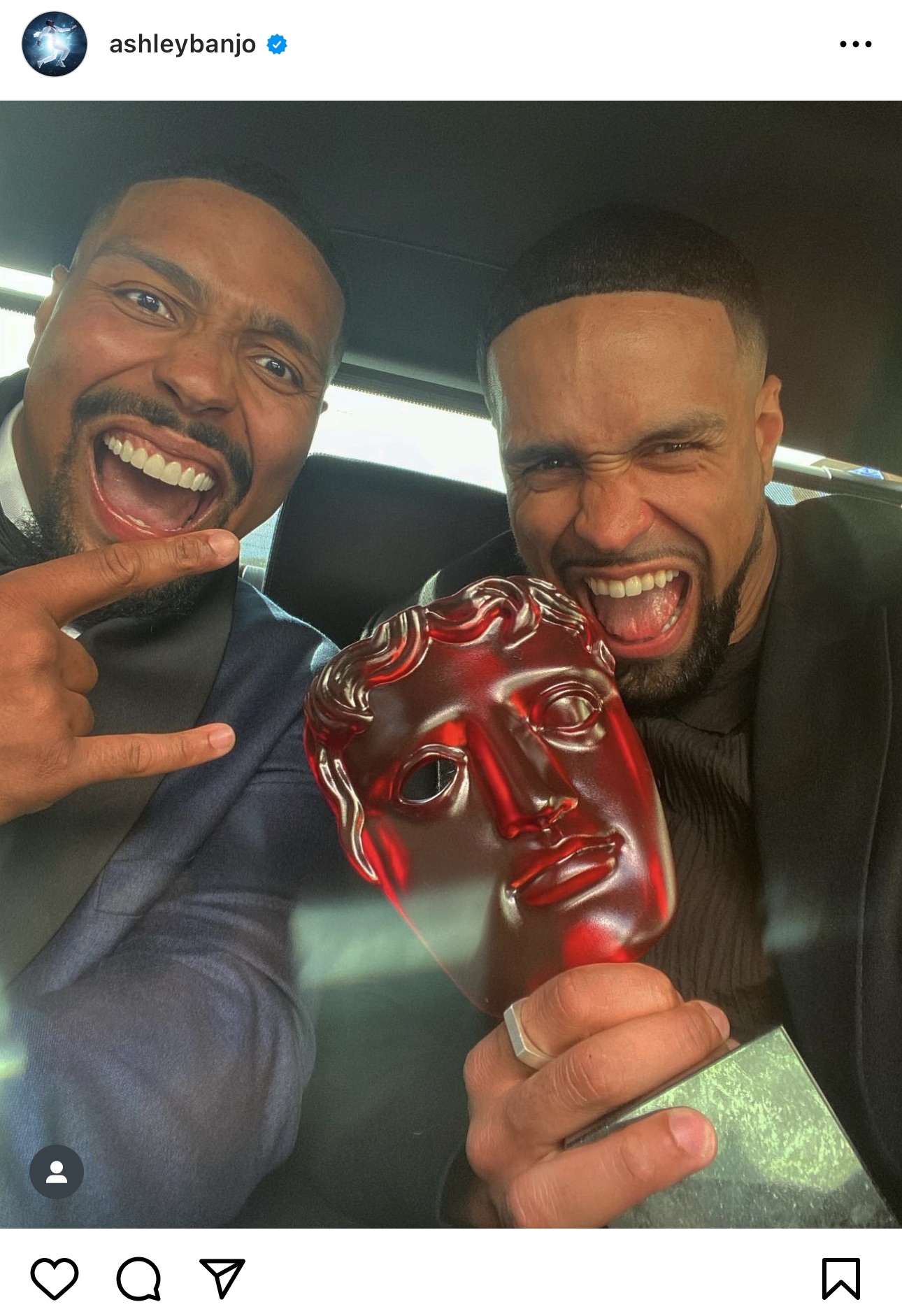 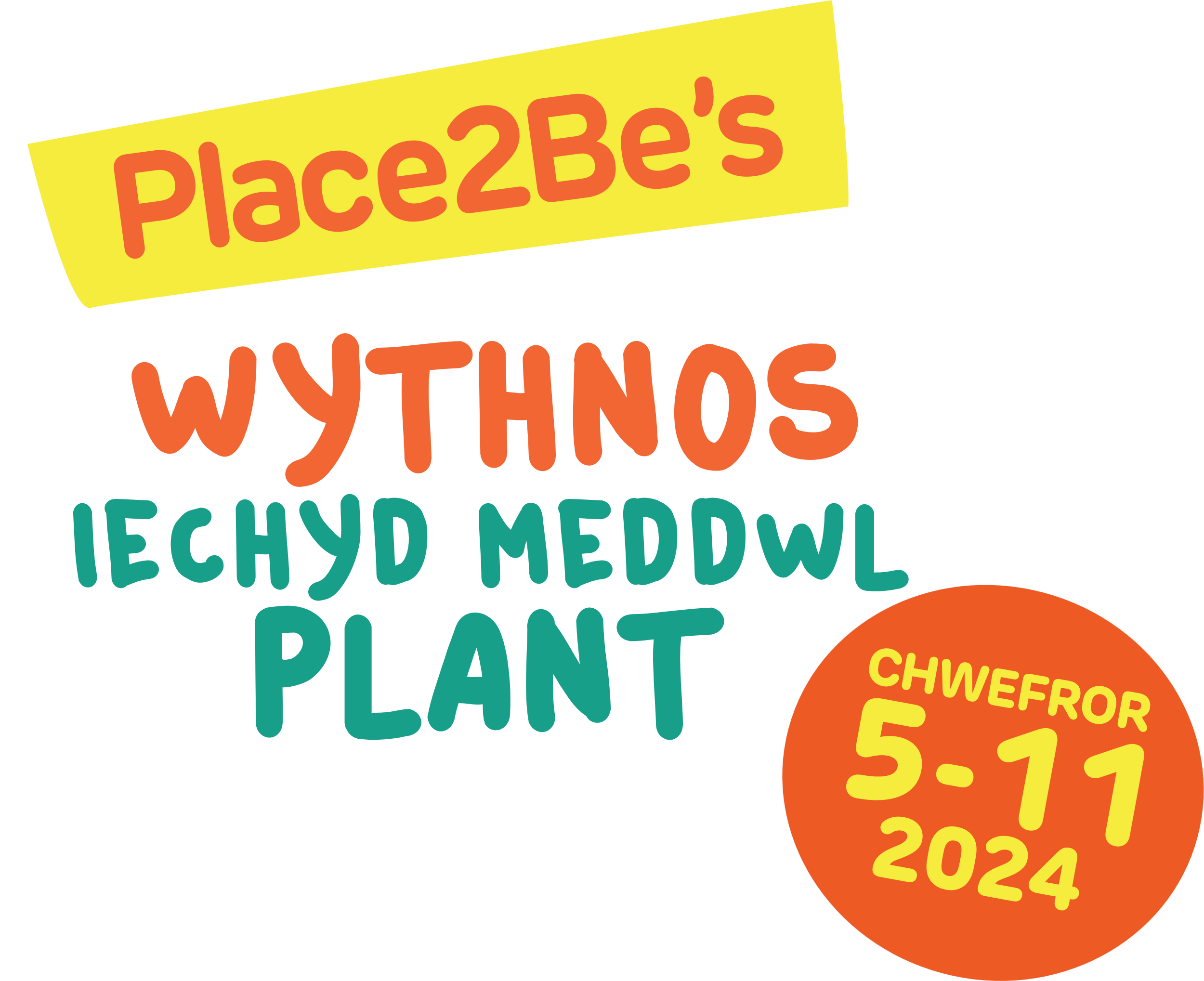 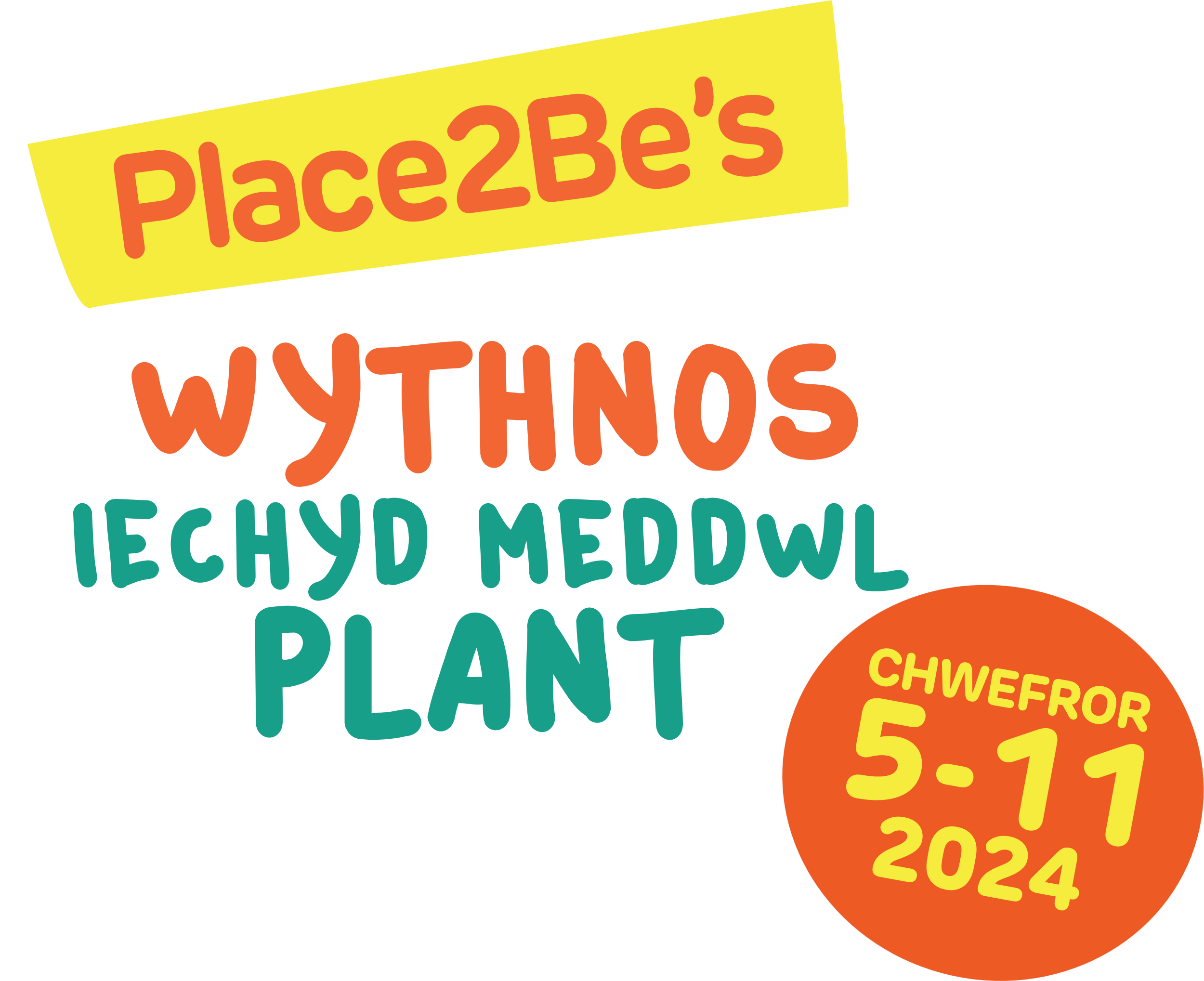 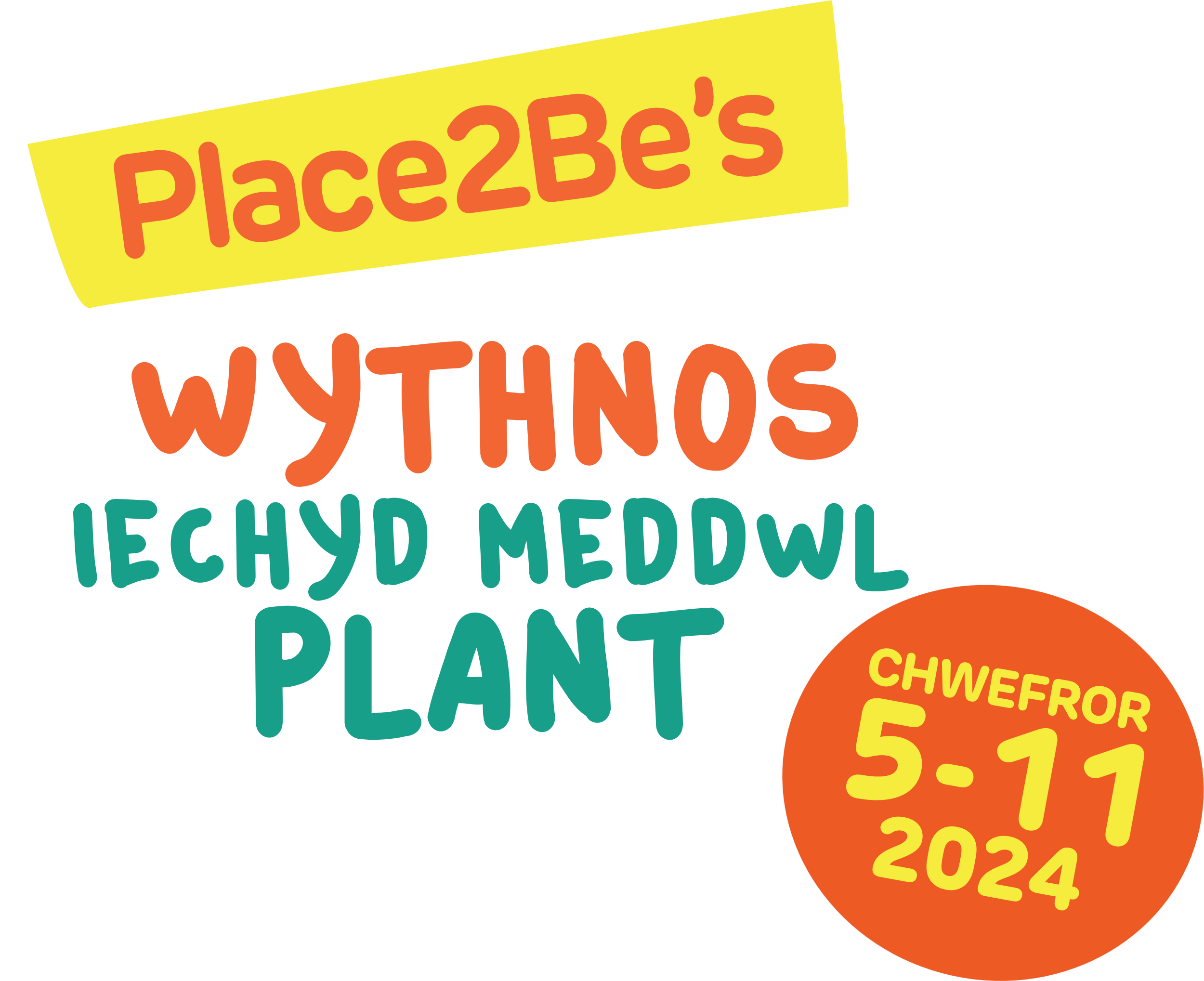 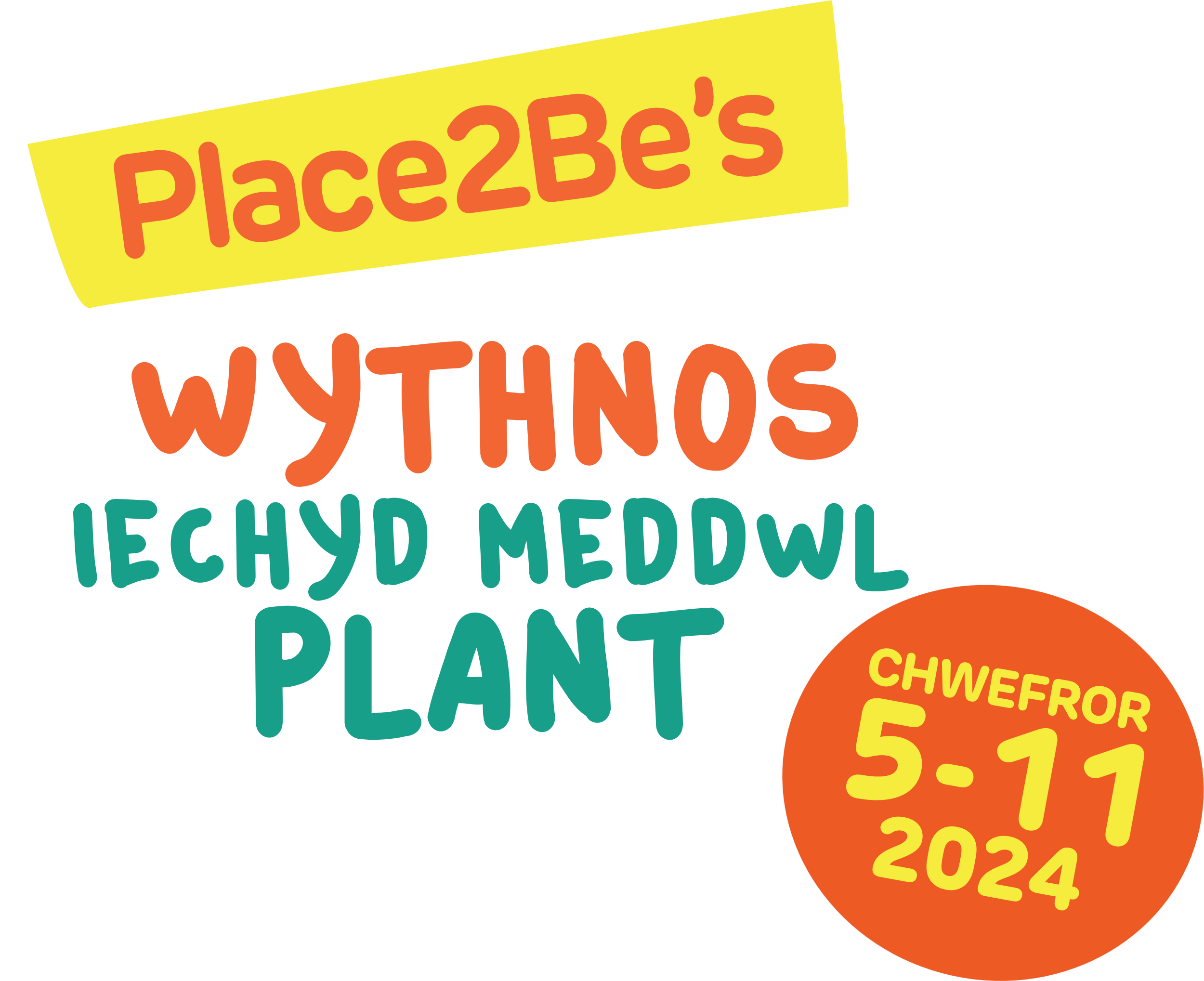 Sut allwch chi ddefnyddio
EICH llais?